Academic Etiquette
Sandy Avila
Sarah Norris
University of Central Florida 
Library Faculty Meeting: May 9, 2019
Mentoring Topic
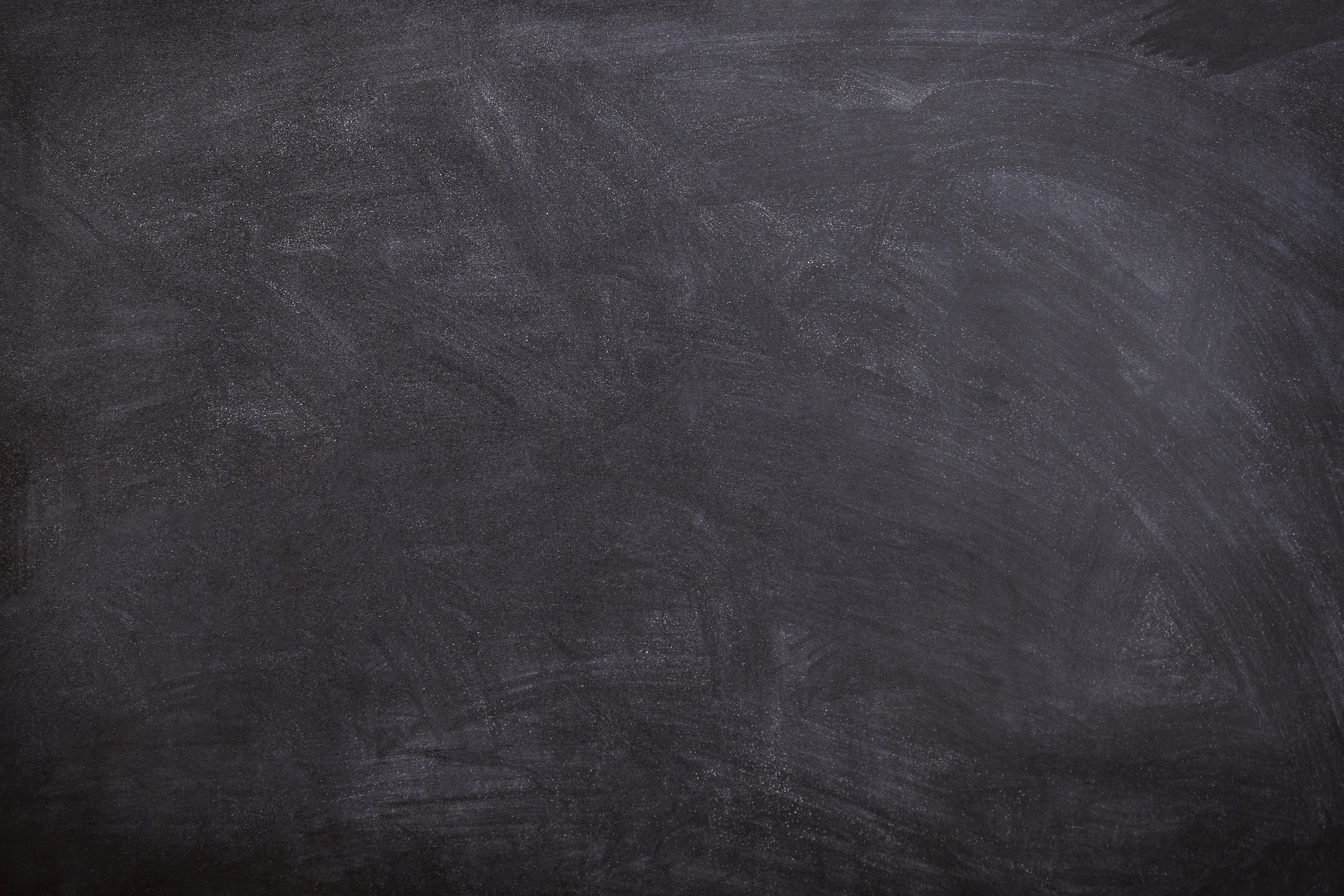 Overview

Library & Academic Codes of Ethics
Communication 
Publishing 
Presentations 
Search Committees
Our Profession and Ethics - Why it Matters
In general, ethics is the philosophical examination, from a moral standpoint, of particular issues activities in private and public life that are matters of moral judgment.

Ethical codes are established for those professions which require a high level of ethical practice.

ALA’s Code of Ethics
“Ethical dilemmas occur when values are in conflict. The American Library Association Code of Ethics states the values to which we are committed, and embodies the ethical responsibilities of the profession in this changing information environment.”
Resources on Ethics in Librarianship
American Library Association’s (ALA) Professional Ethics and Code of Ethics
http://www.ala.org/tools/ethics


Professional Competencies for Reference & User Services Librarians
http://www.ala.org/rusa/resources/guidelines/professional


International Federation of Library Associations and Institutions’ (IFLA) Professional Codes of Ethics for Librarians and other Information Workers
https://www.ifla.org/faife/professional-codes-of-ethics-for-librarians


Ethics of Librarianship: Libraries, Intellectual Freedom, and Censorship in the Age of Technology
http://www.moyak.com/papers/ethics-librarianship.html
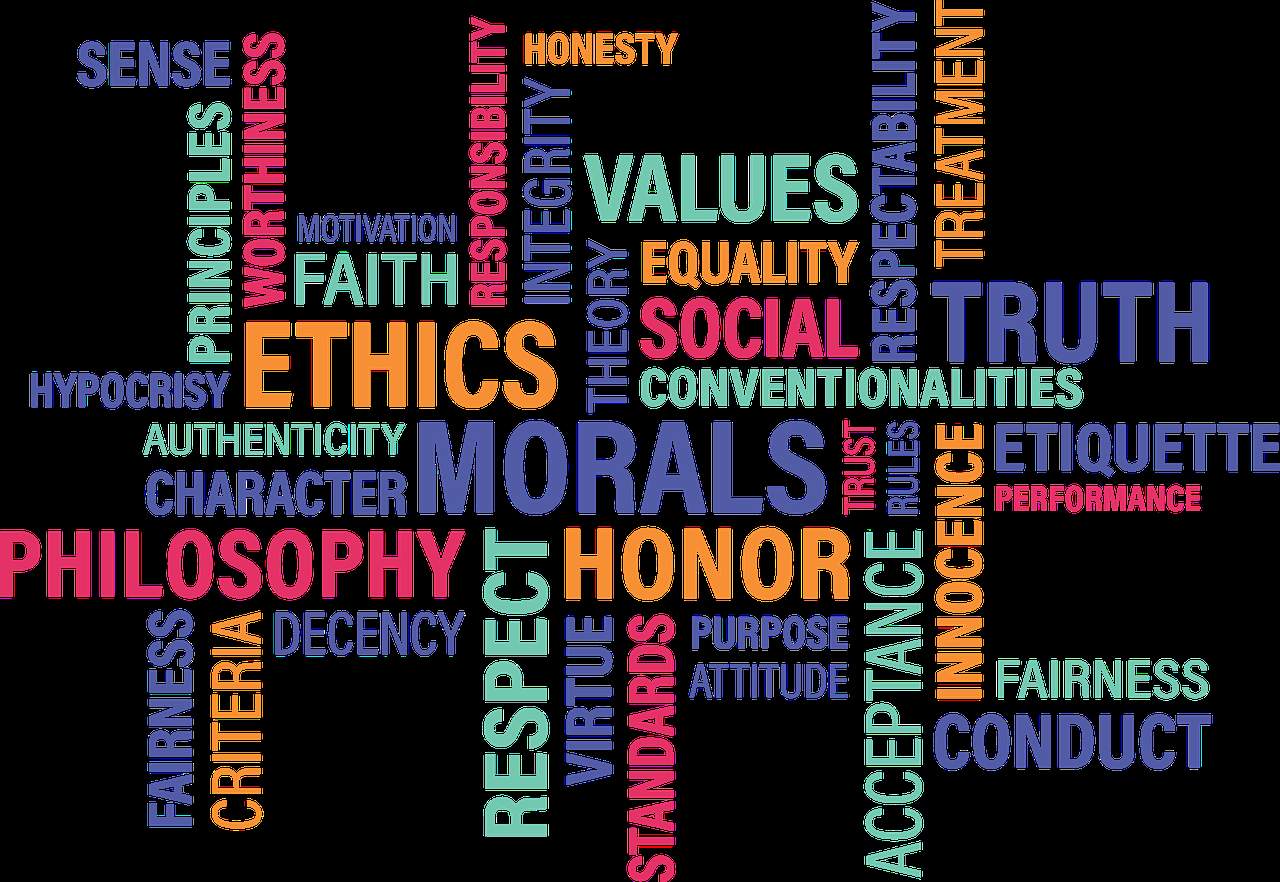 The Frequently Identified Principles
SHACHAF, P (2005). "A global perspective on library association codes of ethics." Library & information science research (0740-8188), 27 (4), p. 513.
An analysis of 28 English language versions of codes of ethics of library professional associations
• Confidentiality & Privacy

• Integrity

• Equal Access to Information 

• Professional Development
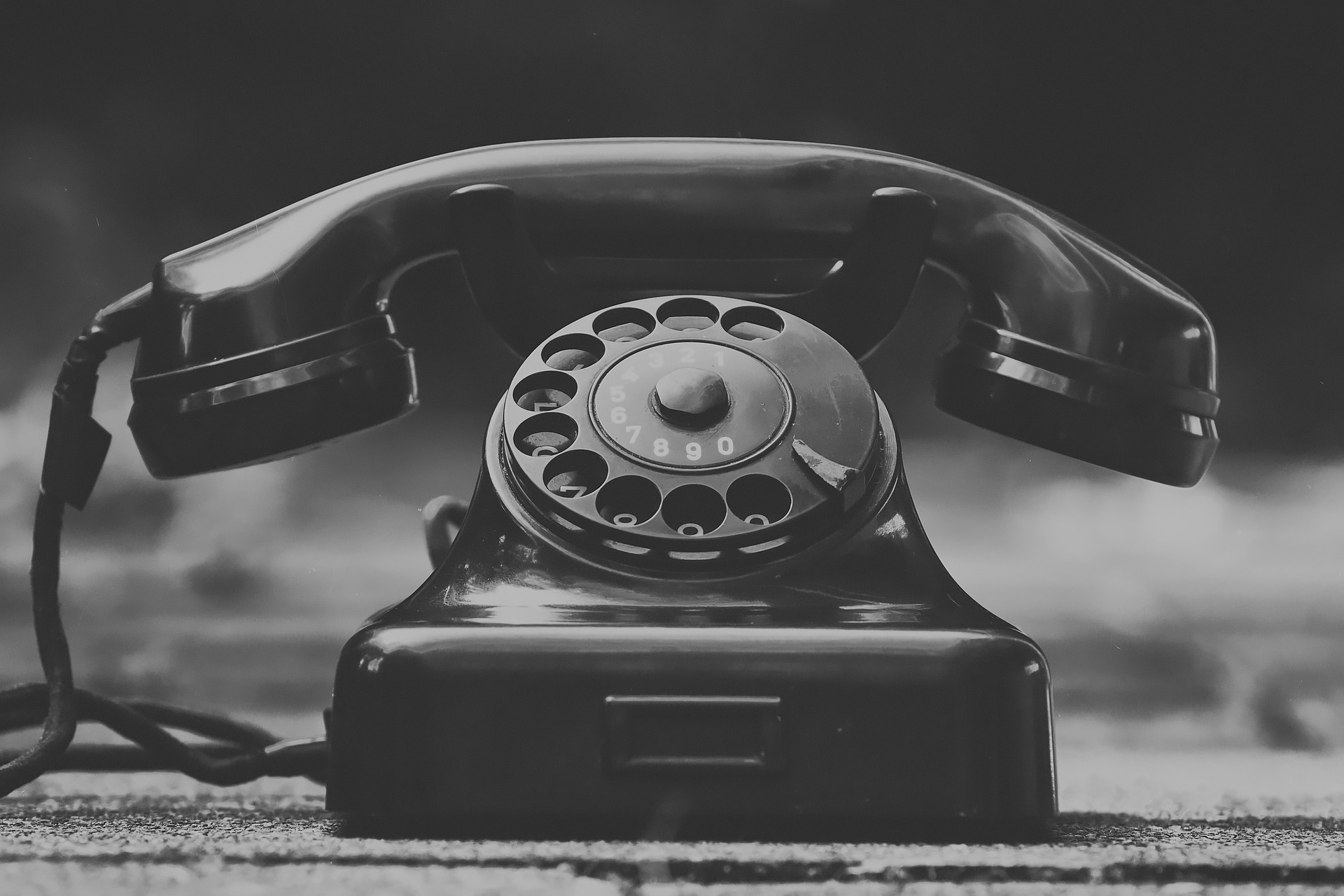 Communication
Email
 Etiquette
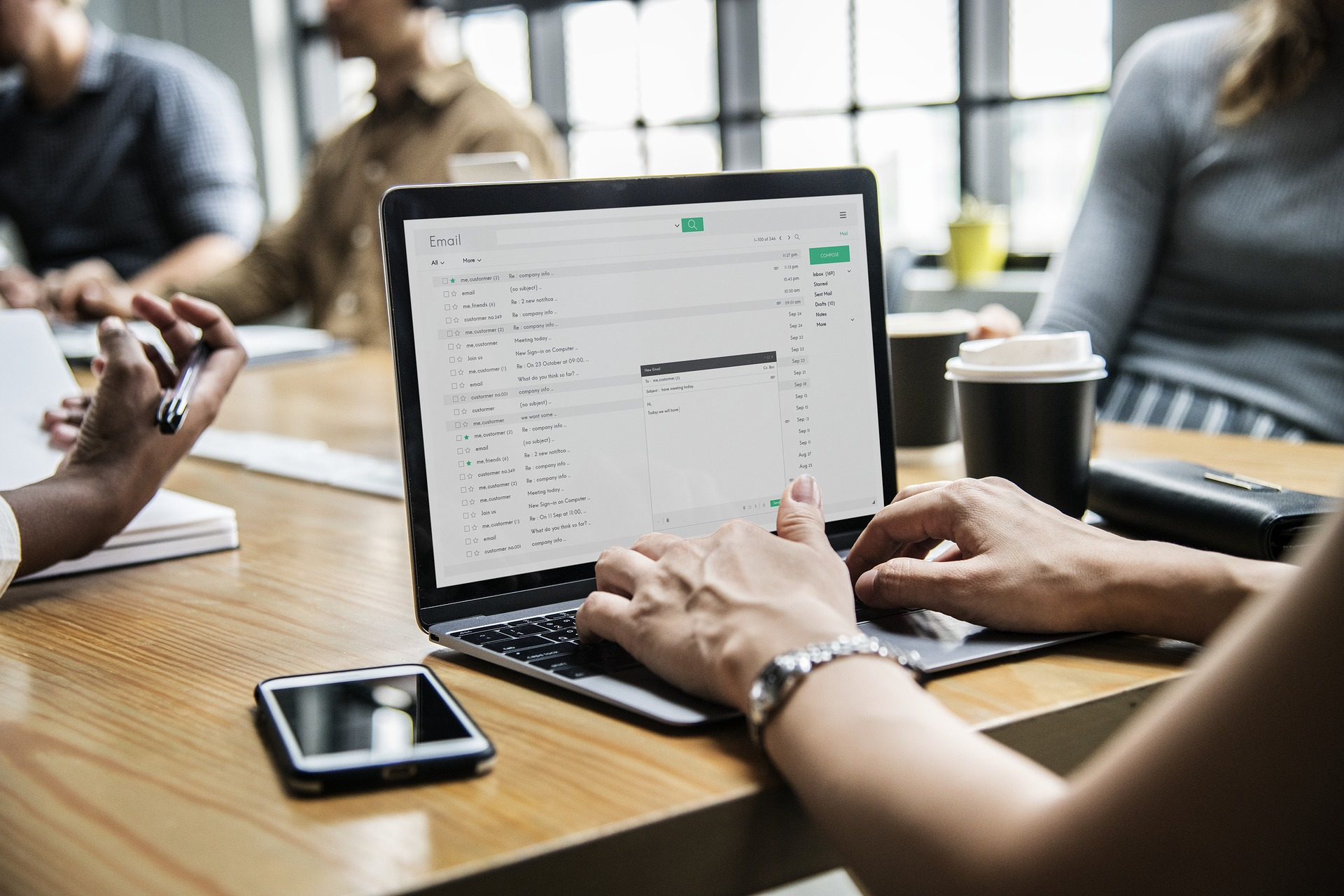 Review emails before you send and watch the time they are sent

Consider a phone call/personal chat when there is a sensitive topic to discuss

Keep in mind that your emails leave a paper trail

Use a professional writing tone

Use the Reply All feature sparingly and be conscious of it

Blind carbon copy vs Carbon copy

Use an email signature
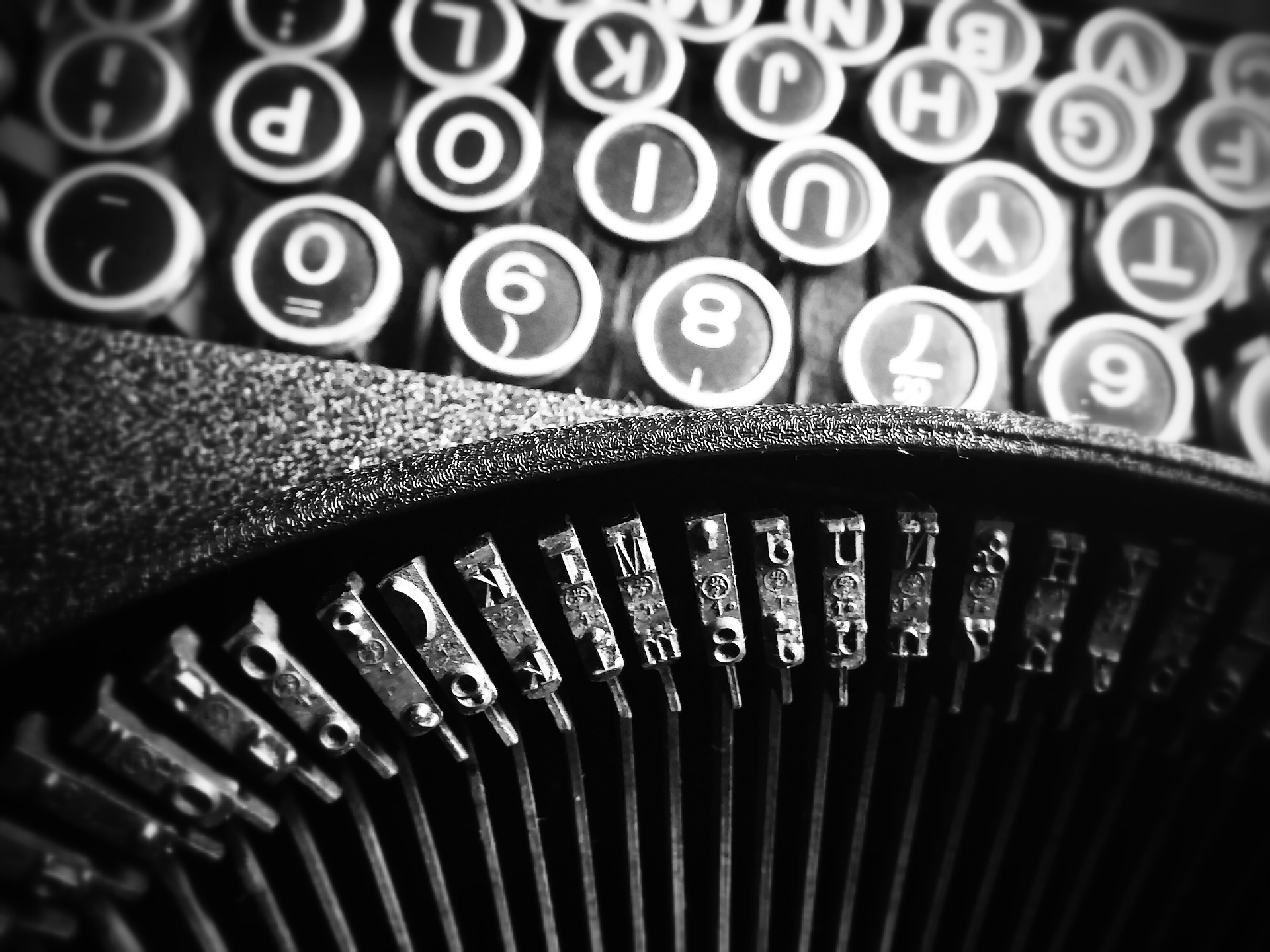 1. Set the expectations among the group early on  

-who plans to take the lead on submitting proposals?  doing the editing? communicating with the publisher?

2. Adhere to deadlines & perhaps build in extra time to meet them in case things get hectic

3. With multiple authors how do you handle which names goes first? 

	-Perhaps place names in alphabetical order

4. Consider inviting all parties who were directly involved to contribute to the publication

5. Don't steal or reappropriate someone else’s work 

6. Stick to those agreed upon arrangements- remember integrity and that you are a part of a collective group
Publishing
 Etiquette
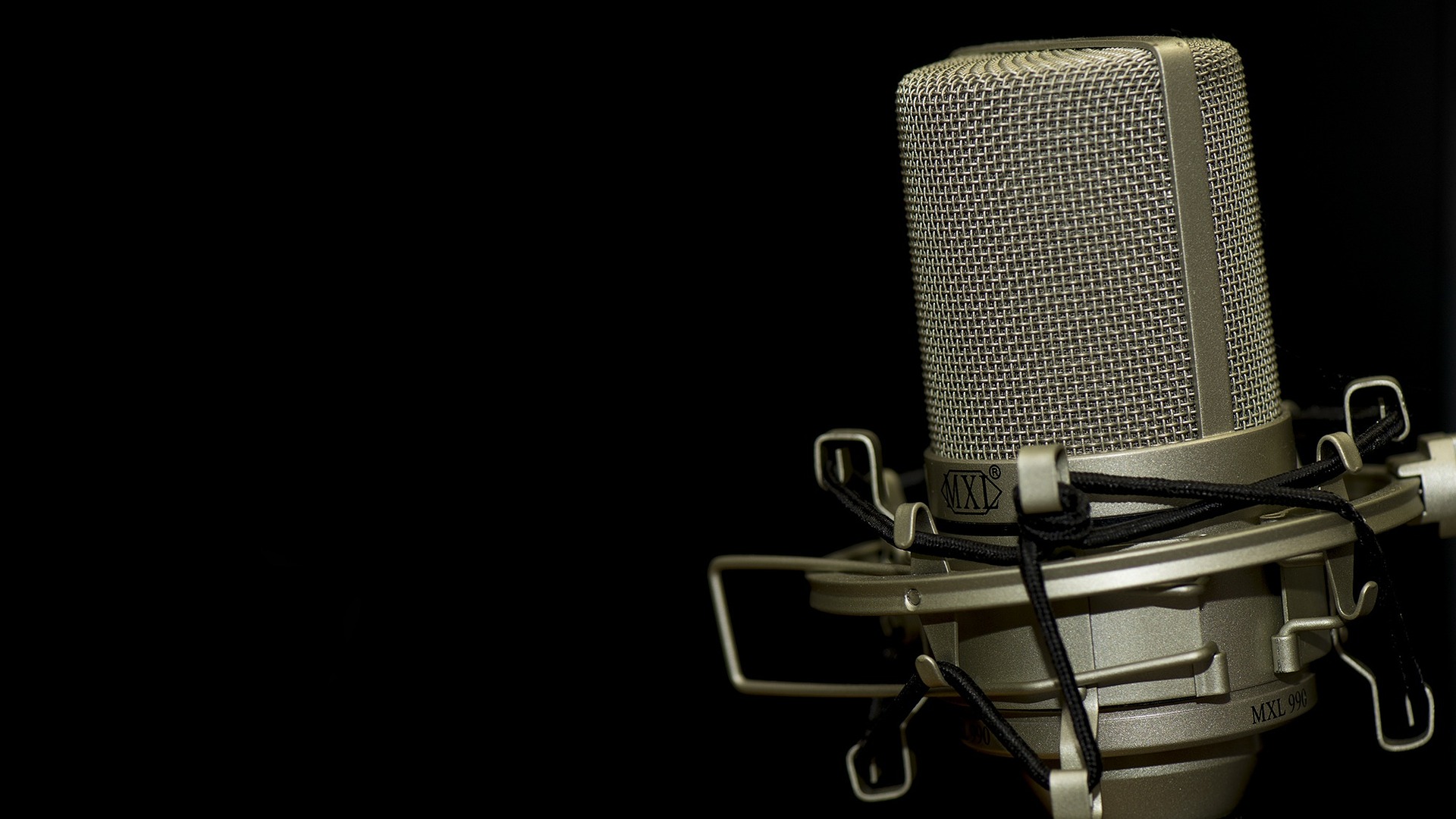 Presentation Etiquette
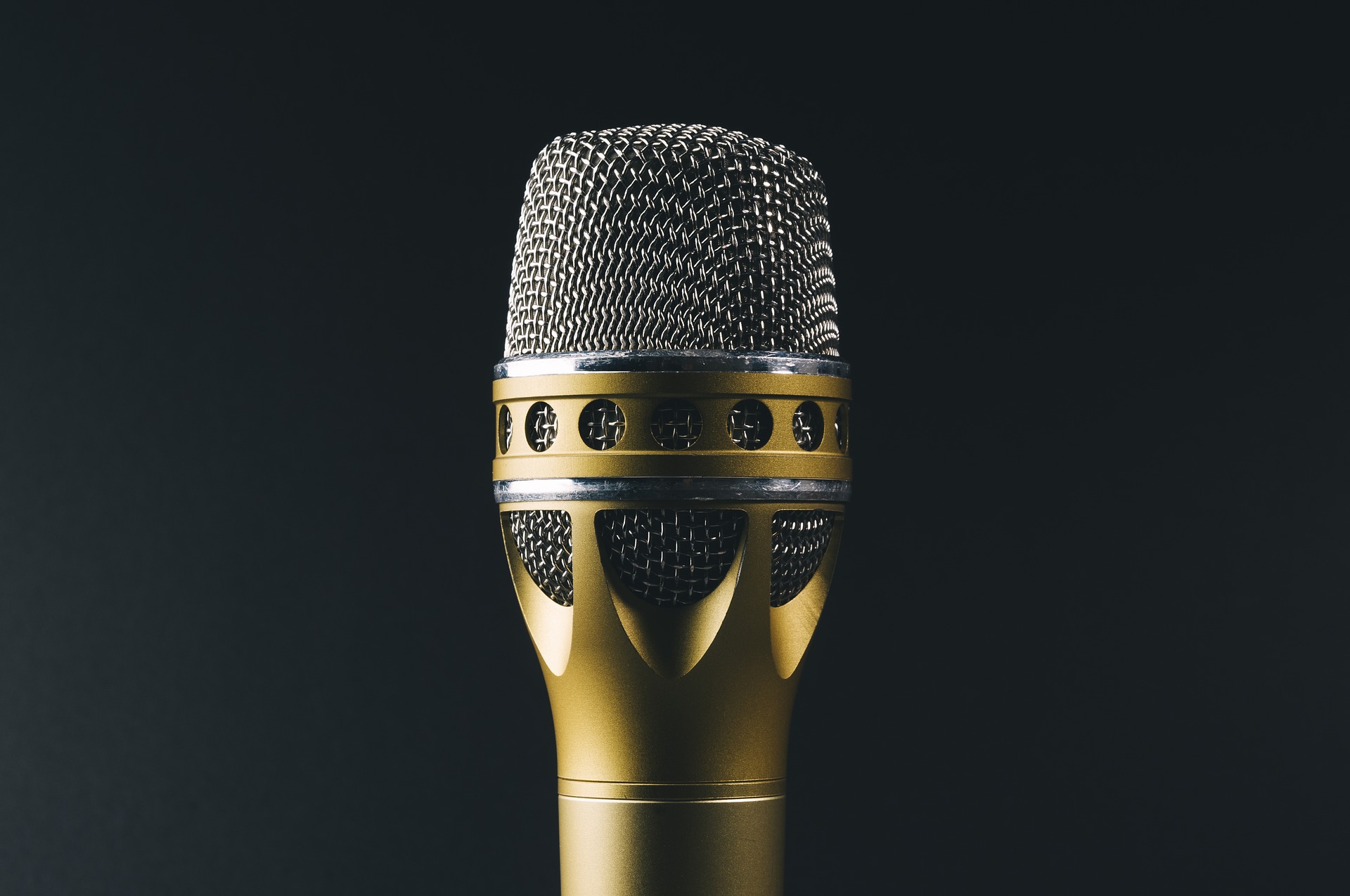 Points of Interest...
Multiple Presenters
Presenting in Absentia
Presenting Other People’s Works
Multiple Presenters
Order of presenters? 
Alphabetical
By contribution / role
Originator of presentation 
Random
How do you determine? 
Discuss as a group
Formal contract
Adjust without discussing
Dealing with conflict or confusion? 
Other considerations?
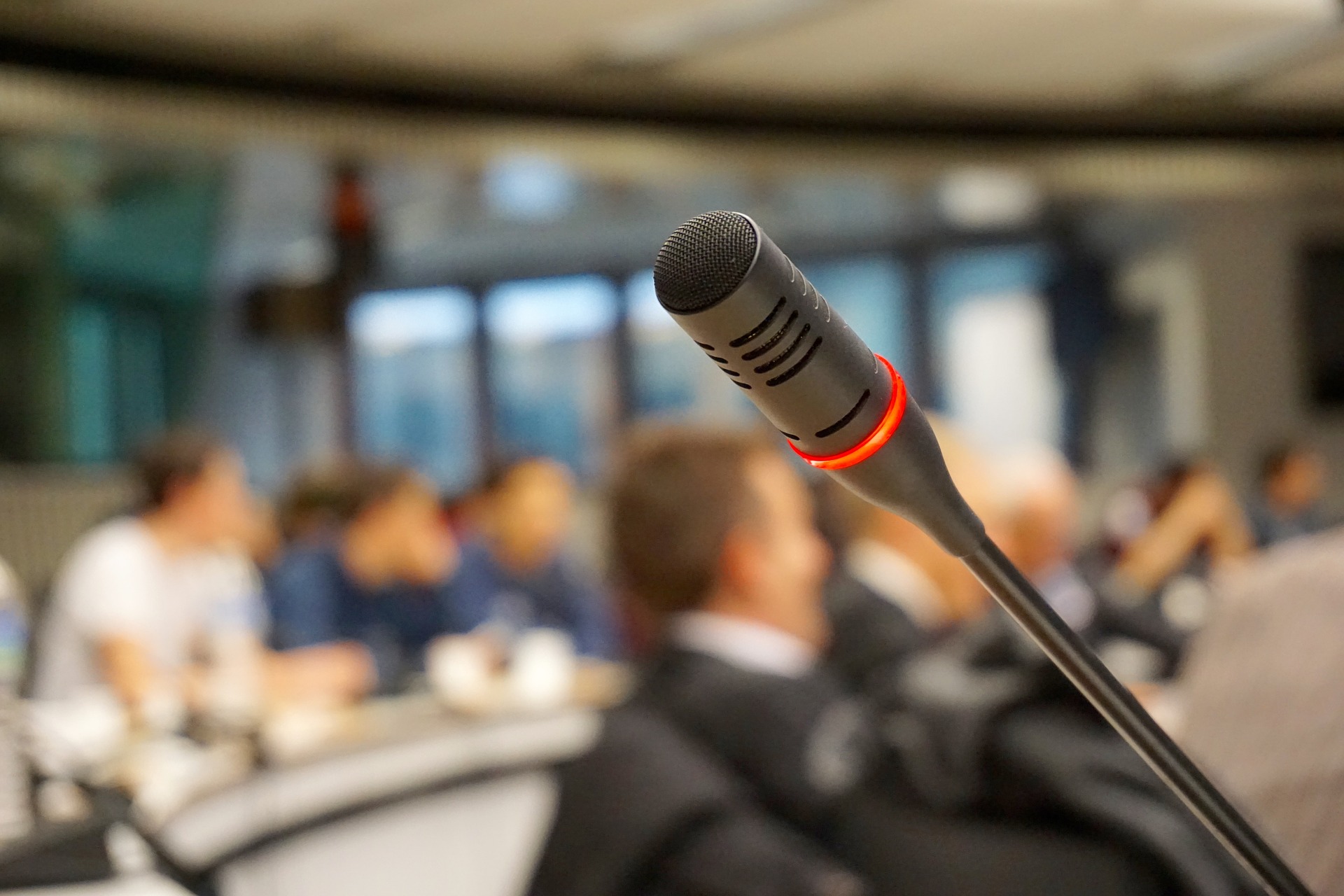 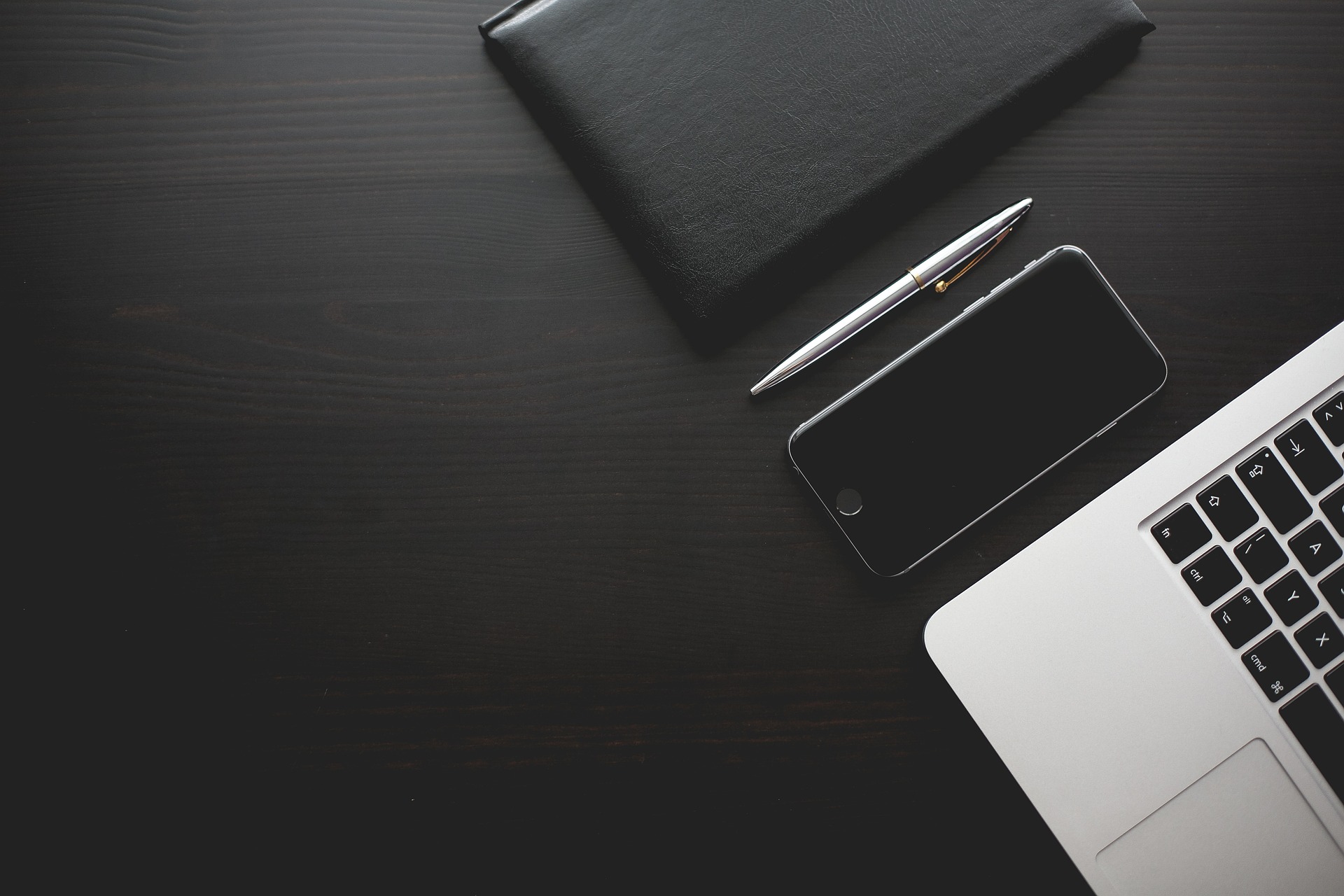 Presenting in Absentia 
aka How to Handle Presentations You Can’t Attend?
What happens when you can’t make a conference presentation in person?
What are the circumstances? (illness, financial, etc.)
What is your role in the presentation? (solo presenter, lead presenter, multiple presenters)
Do you put it on your CV? 
Do you use specific language to note presentations in absentia? 
How do you decide if presenting in absentia is appropriate?
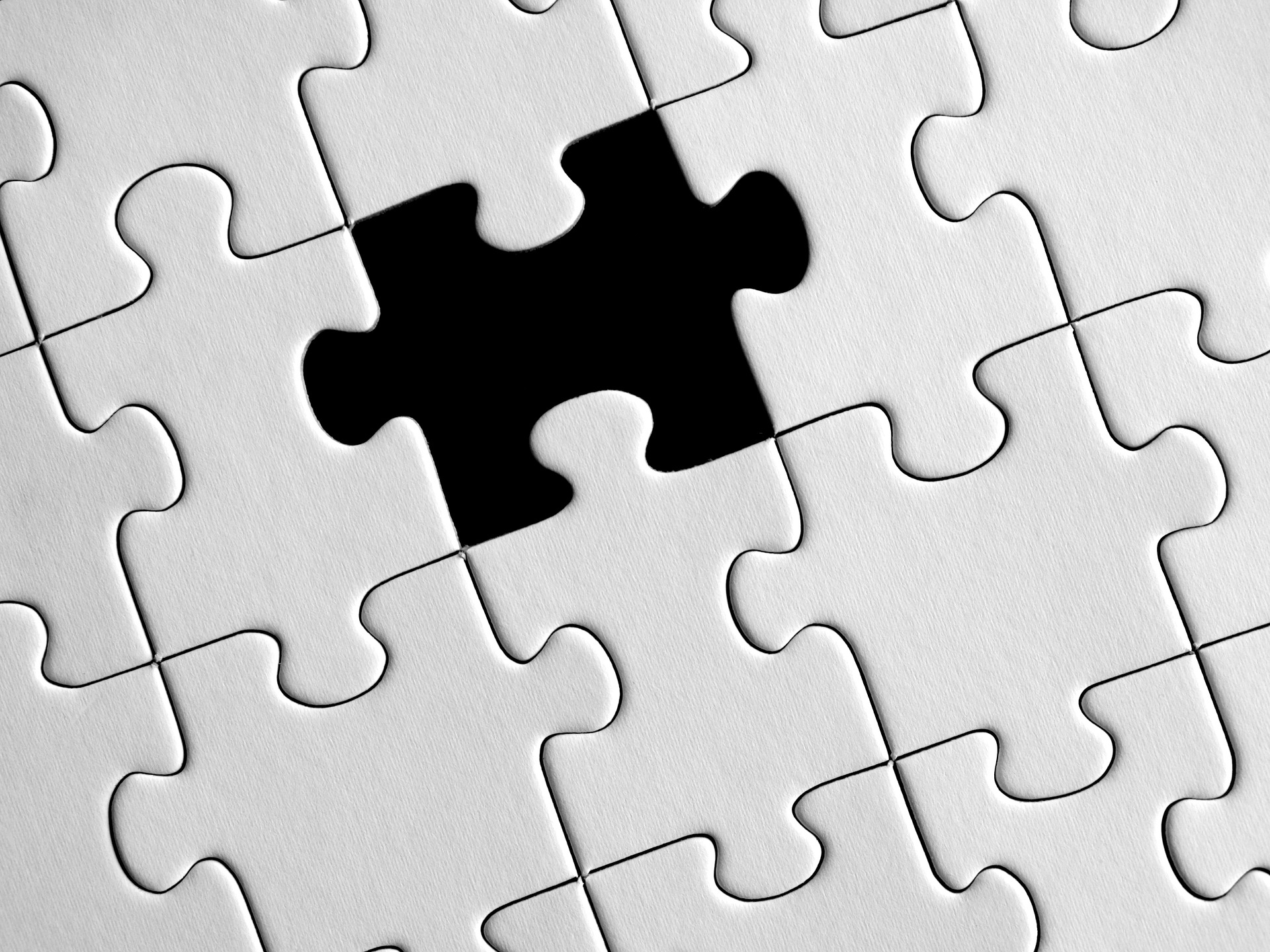 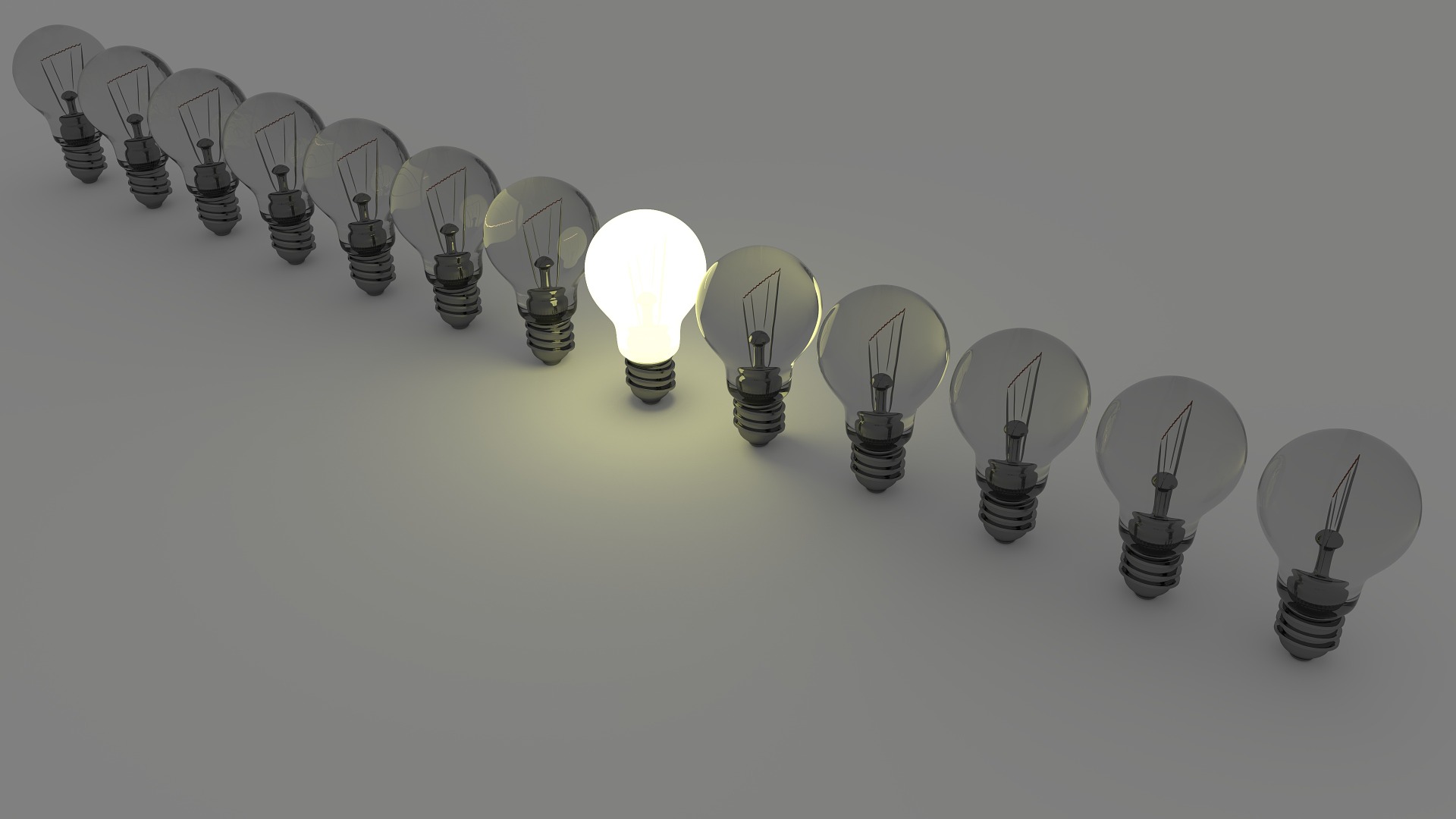 Presenting Other People’s Work
Presenting Topics that Don’t Originate from Your Own Work
What are the circumstances?
Where you asked to present on their behalf? 
Do you want to incorporate their work into your project/idea? 
Others? 
Engage & collaborate
Cite appropriately 
There’s a fine line between incorporating other people’s work and stealing/reappropriating
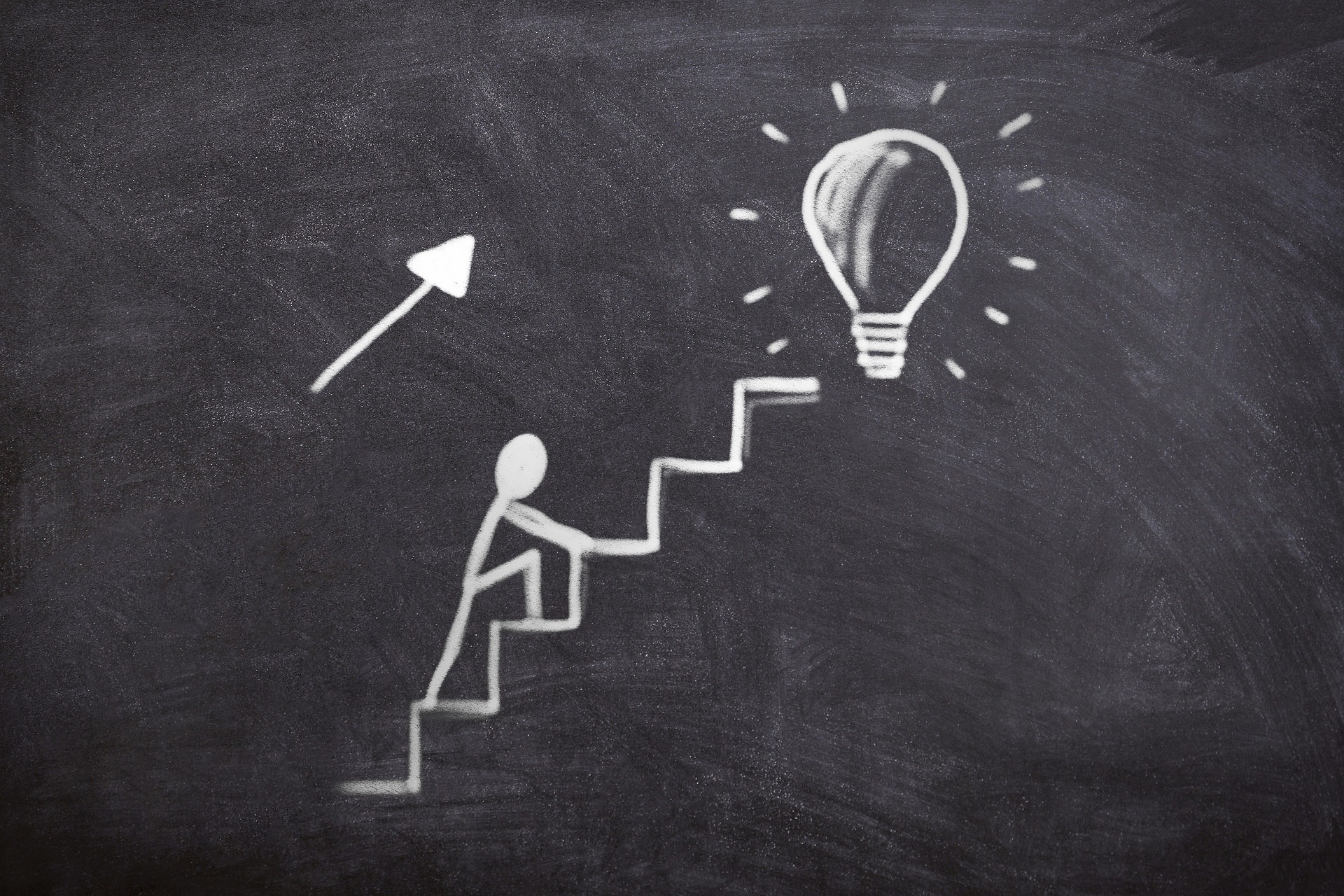 Share Your Steps to 
Presentation Success...
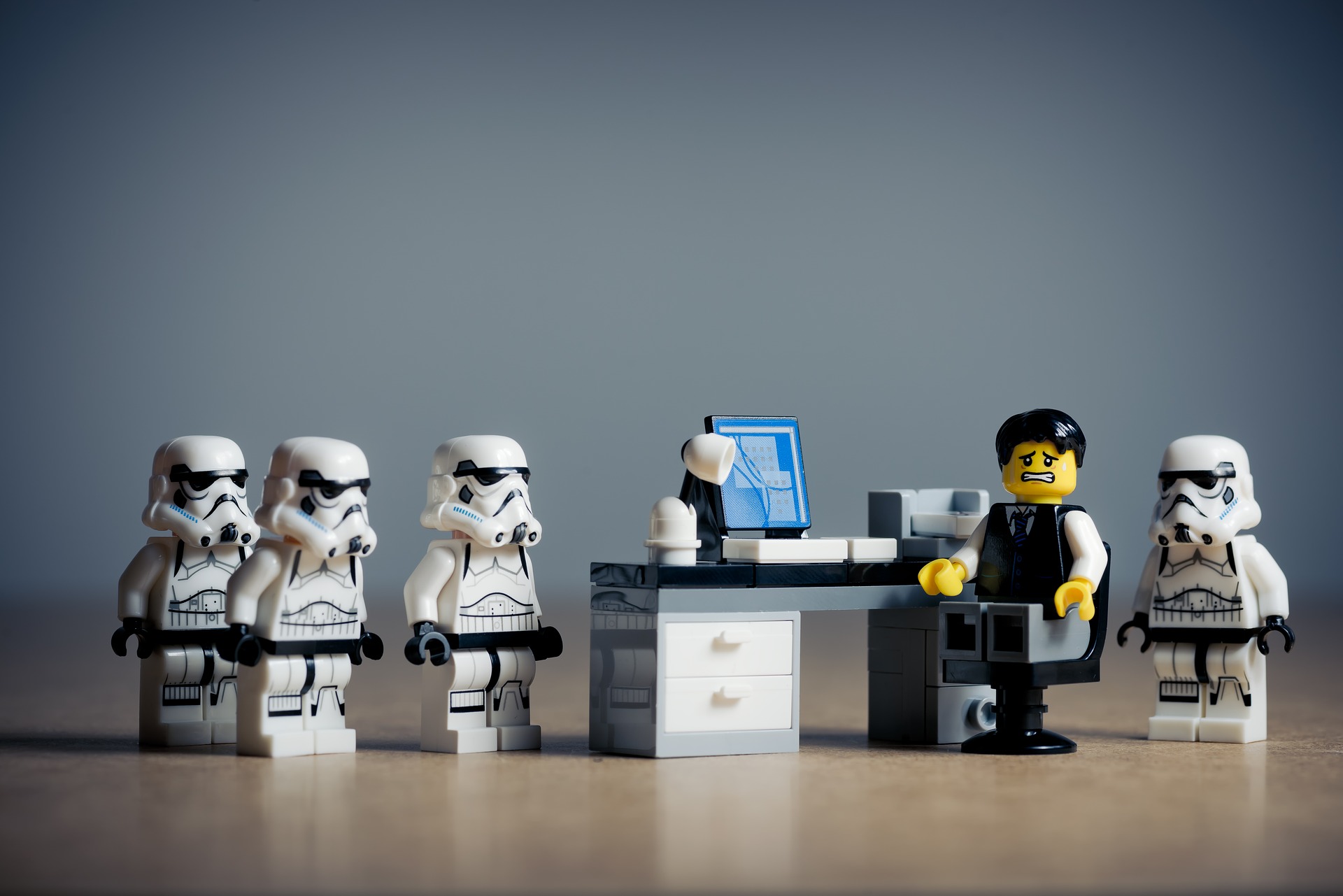 Search Committee Etiquette
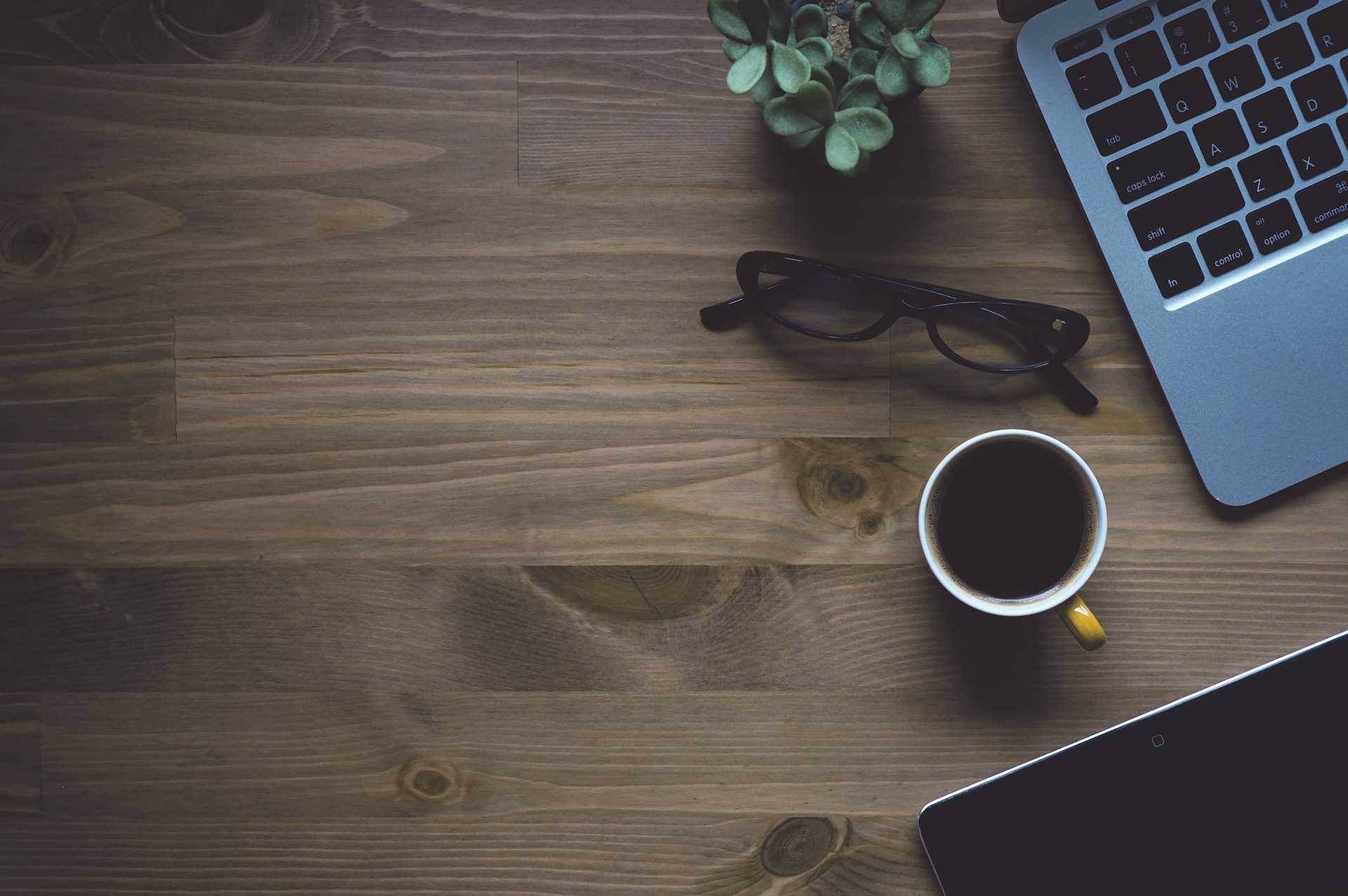 Points of Interest...
Privacy
Security
Search Committee Highlights...
Members get an overview of procedures (and general protocol) of the search committee process
Tasks to be accomplished can include:
Reviewing applications
Selecting and interviewing candidates via Skype, Phone, etc. 
Selection and interviewing in-person candidates, based on first round of interviews
Summarizing interviews and/or making recommendations to library dean
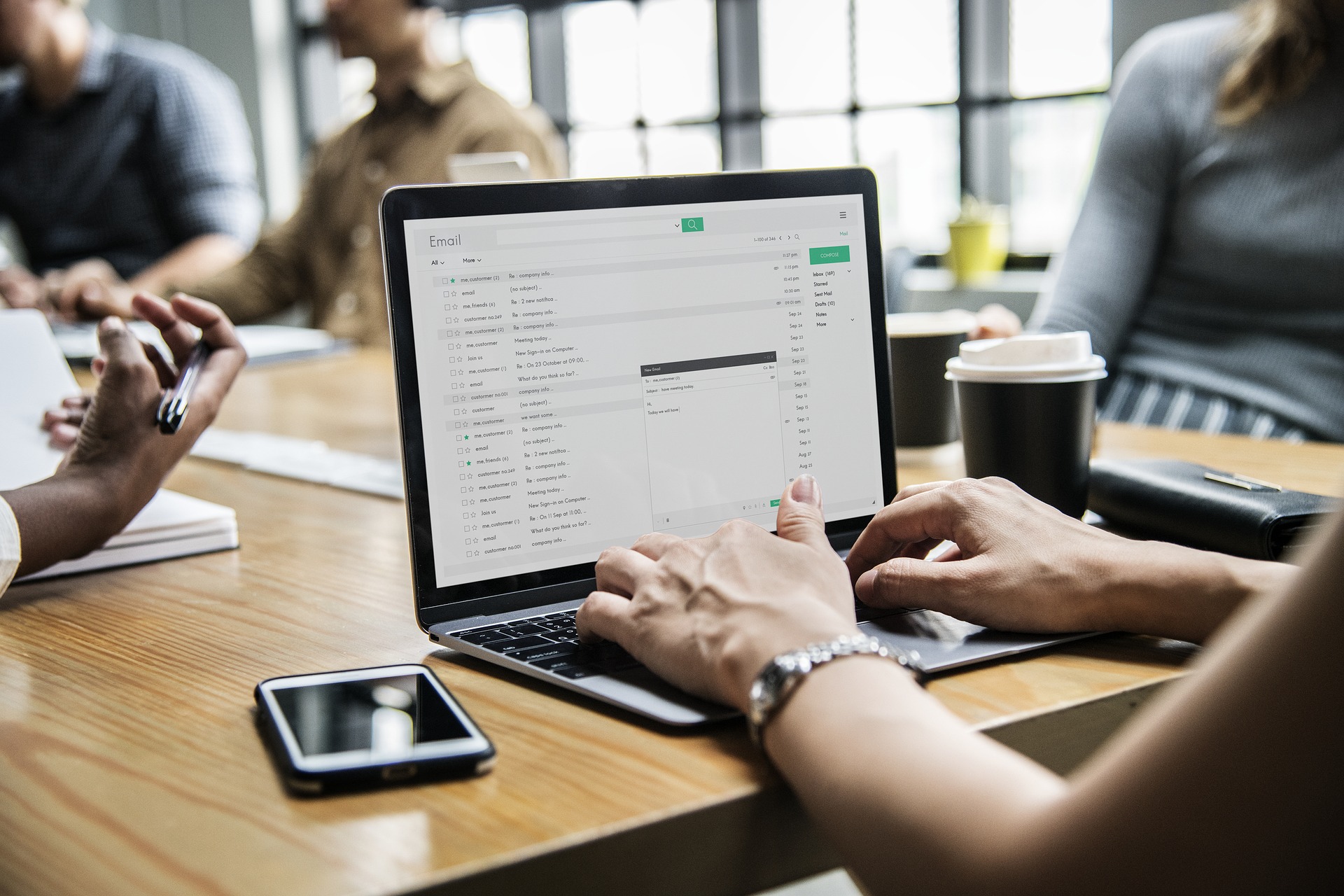 Privacy Considerations
What can you or can’t you legally share? (with candidates, with colleagues?)
How do you handle uncomfortable or challenging situations?
You are asked questions that would require you to give out specific information
Internal vs external candidates
Considerations if you’re not a committee member…
Other considerations?
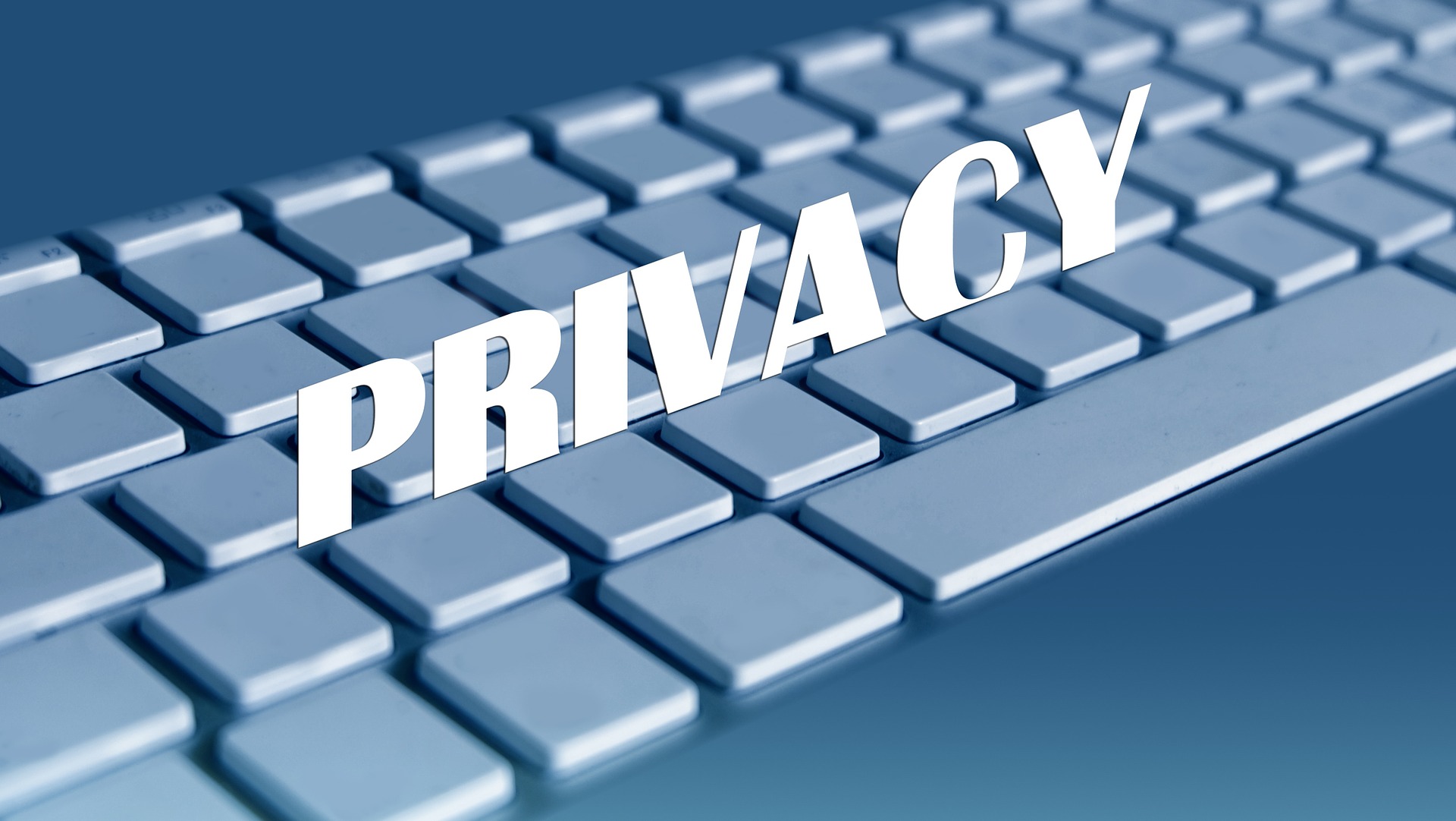 Security Considerations
What materials can be shared outside of the search committee? (CVs, Cover Letters)
What materials can’t be shared outside of the search committee? (applications, references, etc.)
What do you do with any printed materials or logins post search committee? 
Other considerations?
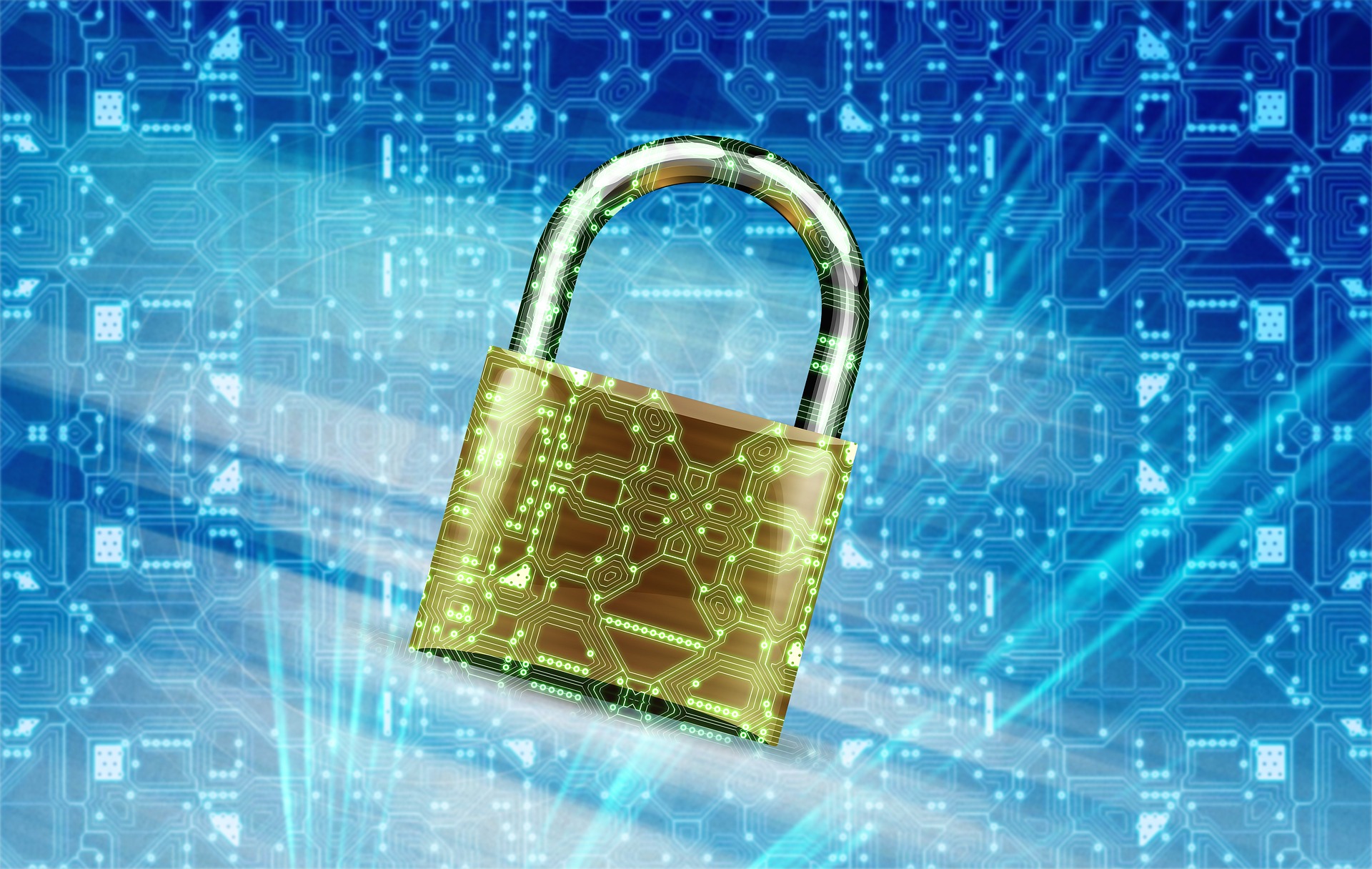 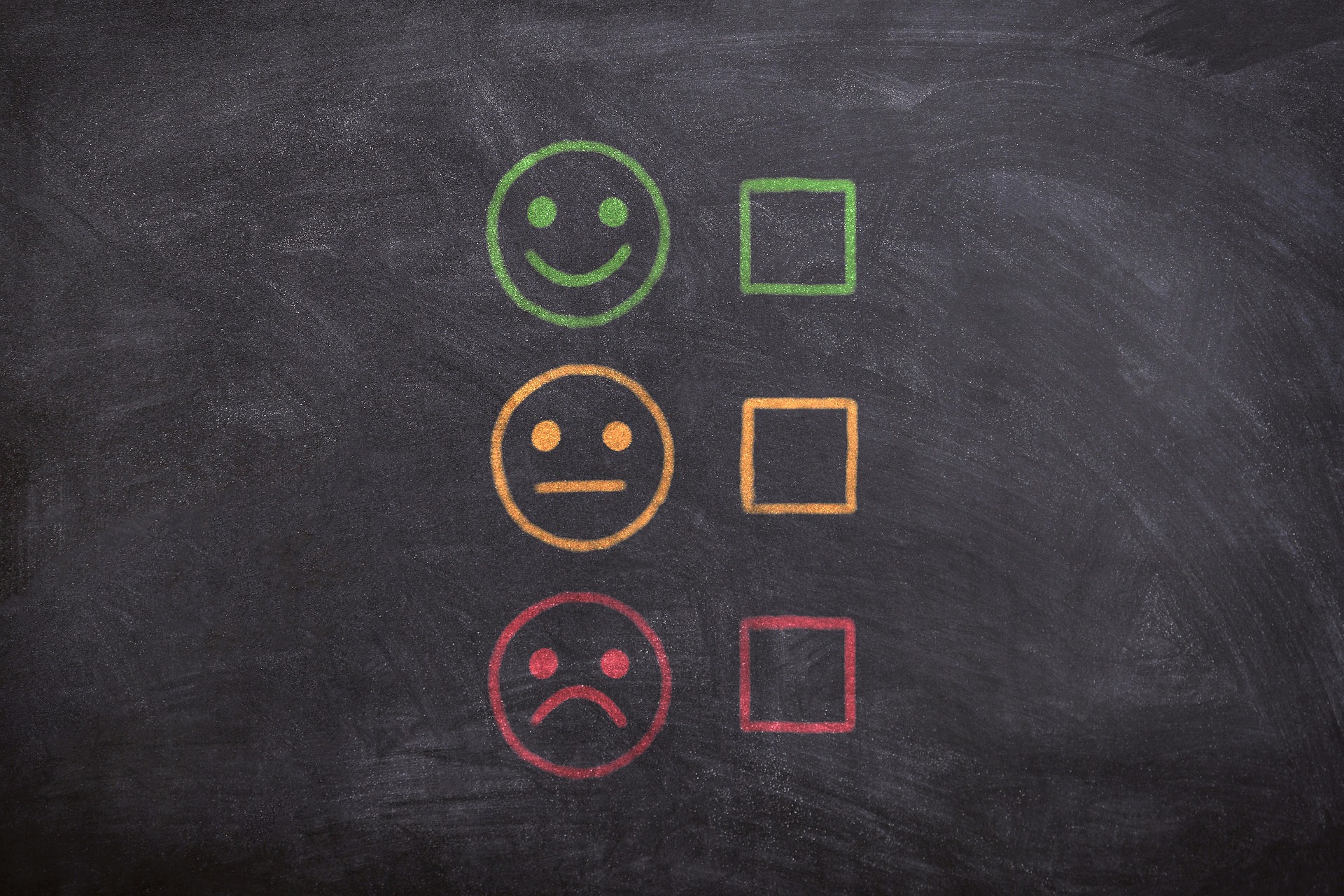 Share Your Experiences...
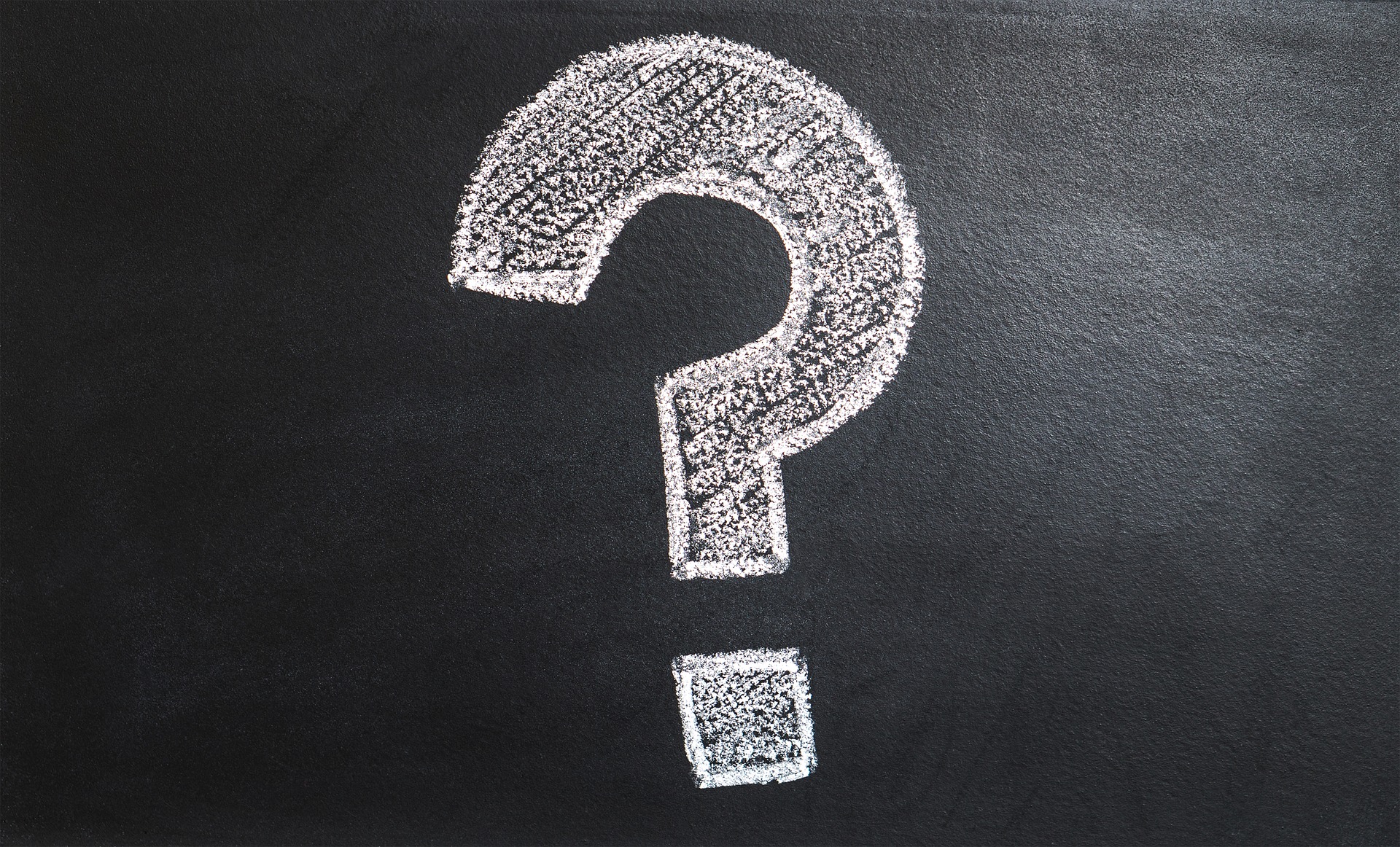 Any Questions?
Thanks for your attention!